Entrenamiento en pruebas objetivas
Estadística
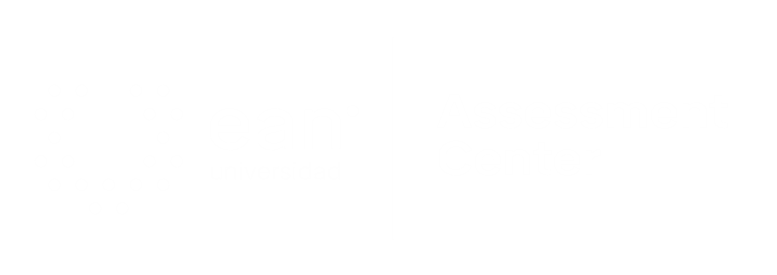 Apreciados docente y estudiantes
El siguiente entrenamiento está diseñado para que puedan familiarizarse con la estructura y funcionamiento de las pruebas objetivas. Con este documento ustedes tendrán la posibilidad de conocer en detalle los principales componentes de los ítems que conforman la prueba objetiva.

Este entrenamiento ha sido construido con información equivalente a la que se encuentra en las pruebas reales, por lo que se espera que los estudiantes obtengan herramientas esenciales para su apropiado desempeño en las pruebas.

¡Bienvenidos!
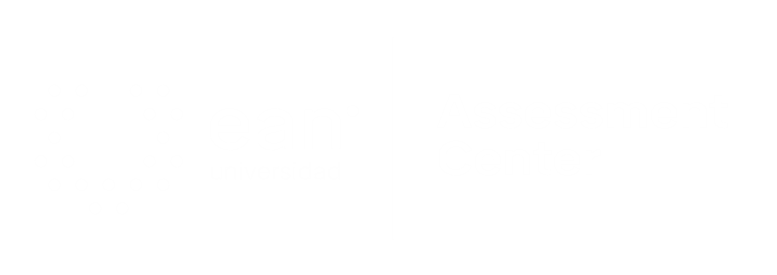 [Speaker Notes: #233 pocion 4]
Comencemos…
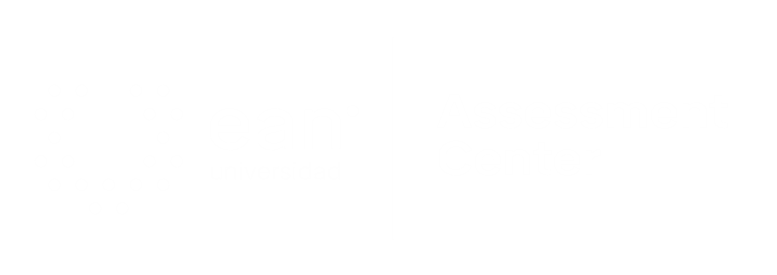 1. Caso o situación problémica
La siguiente tabla muestra el resultado de una encuesta realizada a 20 egresados de la Universidad sobre el número de idiomas que dominan.
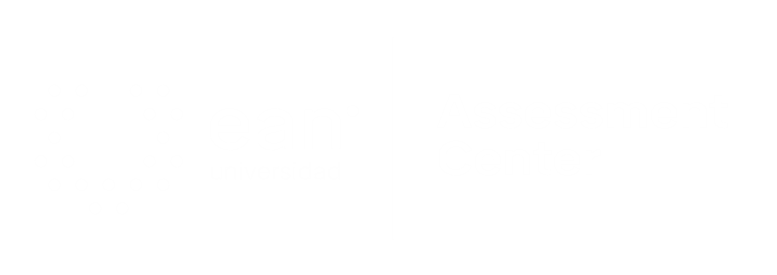 Enunciado
De la anterior tabla se puede deducir que:
Opciones de respuesta
El 10% de los egresados domina 5 idiomas.
El 40% domina entre 3 y 5 idiomas.
El 60% domina 2 o más idiomas.
El 80% domina 4 o más idiomas.
c
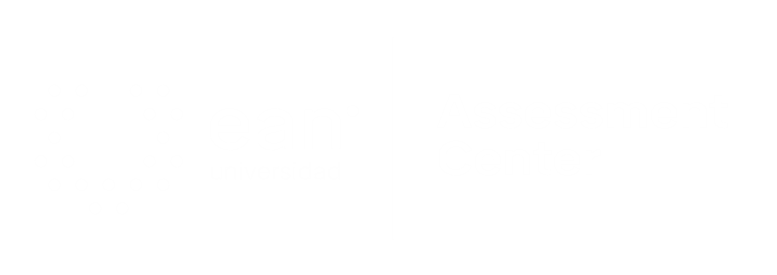 2. Caso o situación problémica
Una importante textilería ha  elaborado una encuesta con un muestreo aleatorio simple, para saber la aceptación que podría llegar a tener un producto en hombres y mujeres mayores de edad, de niveles socio económicos 2, 3, 4 y 5 de las ciudades de Bogotá, Medellín y Barranquilla; algunas de las preguntas efectuadas y sus posibles respuestas fueron:

Edad en años cumplidos (Posibles respuestas: de 18 en adelante).
Género (Posibles respuestas: 0 para hombre y 1 para mujer).
Nivel Socio Económico (Posibles respuestas: 2, 3, 4 y 5).
Sueldo (Posibles respuestas: de cero en adelante).
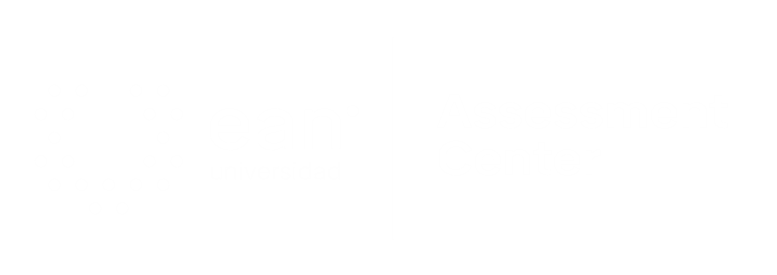 Enunciado
A usted como estadístico de la empresa le solicitan precisar en qué escala fue medido el género.
Su respuesta será:
Opciones de respuesta
a. Nominal.
b. Ordinal.
c. Intervalo.
d. Razón.
a
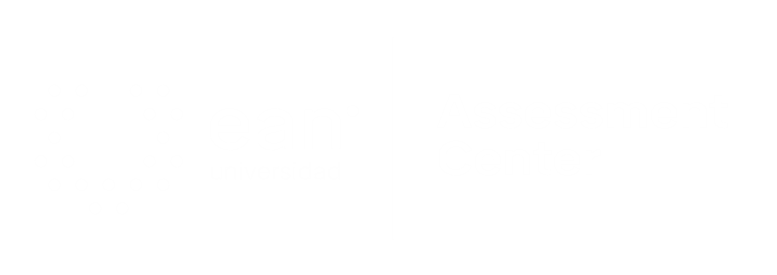 3. Caso o situación problémica
Una microempresa ha realizado un estudio para medir el impacto de un producto que ofrece. Para este estudio se efectuaron encuestas dividiendo la población objetivo en tres grupos. Los resultados fueron los siguientes:
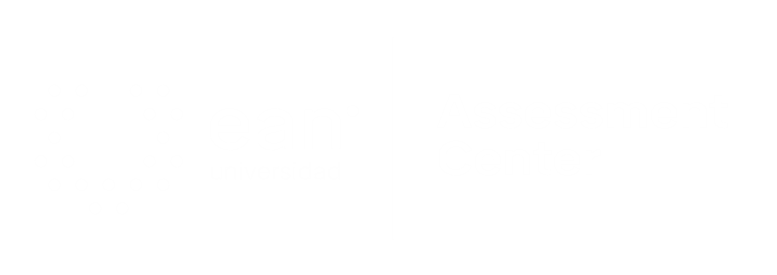 Enunciado
Una persona que lee esta información asegura que en el grupo III se conoce más el producto que en el grupo I. ¿Estaría usted de acuerdo con esto?
Opciones de respuesta
a. No, porque la suma de la cantidad de personas que conocen que existe el producto y las que usan el producto, es mayor en el grupo I que en el III.
b. Sí, porque la cantidad de personas que conocen que existe el producto pero no lo usan es mayor en el grupo III que en el grupo I.
c. No, porque la cantidad de personas que conocen el producto en el grupo I corresponde al 21% del total, mientras que en el grupo III corresponde al 16%.
d. Sí, porque la cantidad de personas que conocen el producto en el grupo III corresponde aproximadamente al 96%, mientras que en el grupo I corresponde al 93,3%.
d
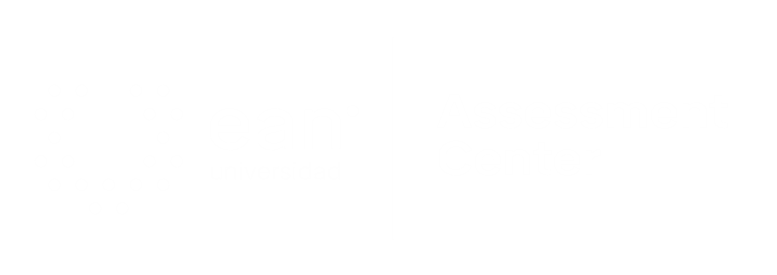 4. Caso o situación problémica
El Gerente de una empresa de producción ha tomado la decisión de entregar un estímulo económico por valor de $10.000.000 a sus tres mejores trabajadores de acuerdo a su antigüedad en la empresa.
 
La siguiente tabla muestra los trabajadores y el tiempo en la empresa.
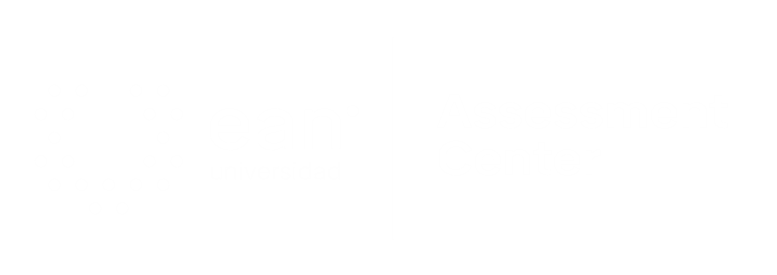 Enunciado
Si el reparto se realizó proporcionalmente a los años trabajados en la empresa, se pude afirmar que:
Opciones de respuesta
Entre Diana y Andrés recibieron $ 8.000.000.
Entre Andrés y Paola recibieron $ 6.000.000.
Entre Diana y Paola recibieron $ 6.500.000.
Entre Andrés y Paola recibieron $ 4.000.000.
a
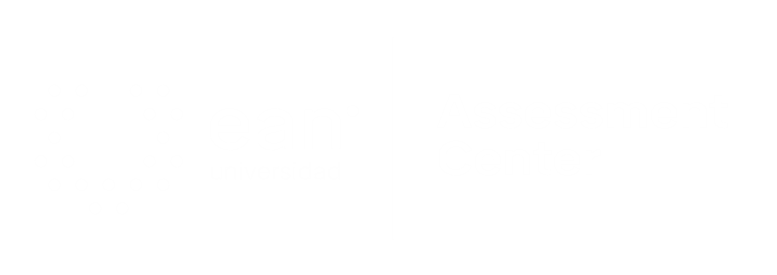 5. Caso o situación problémica
La siguiente gráfica muestra el número de microempresas fundadas por jóvenes menores de 25 años en algunos países de Latinoamérica.
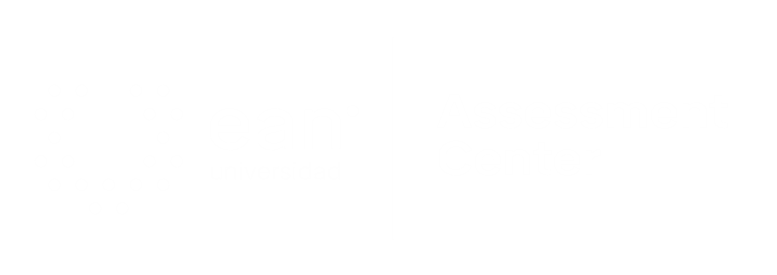 Enunciado
¿Cuál o cuáles de estos países tiene(n) un número de microempresas fundadas por jóvenes superior al promedio de los seis países?
Opciones de respuesta
México.
México y Venezuela.
México, Argentina, Colombia.
México, Argentina, Colombia y Venezuela.
b
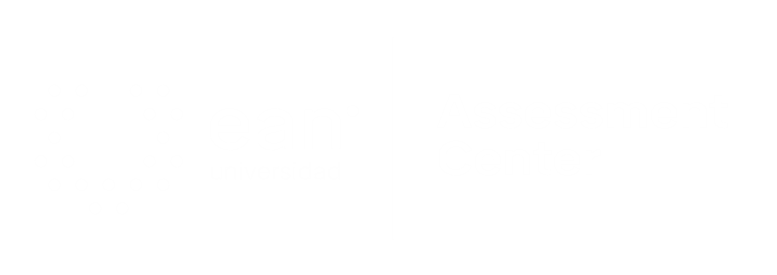 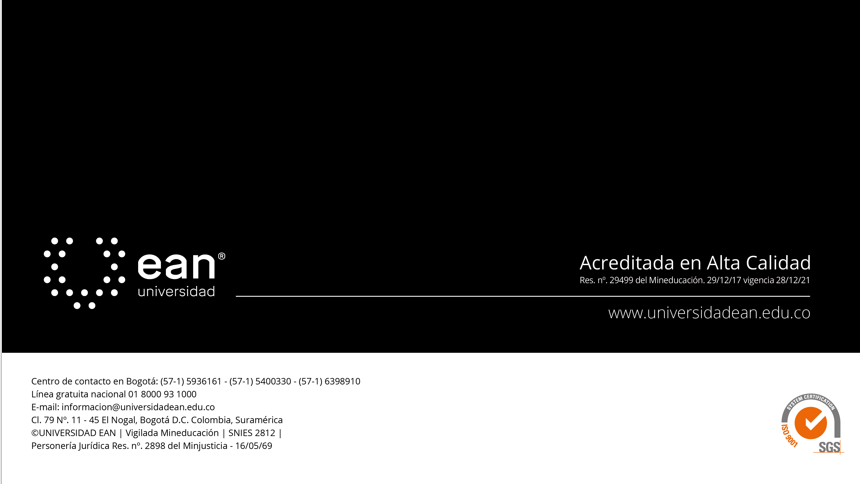